What am I good at?
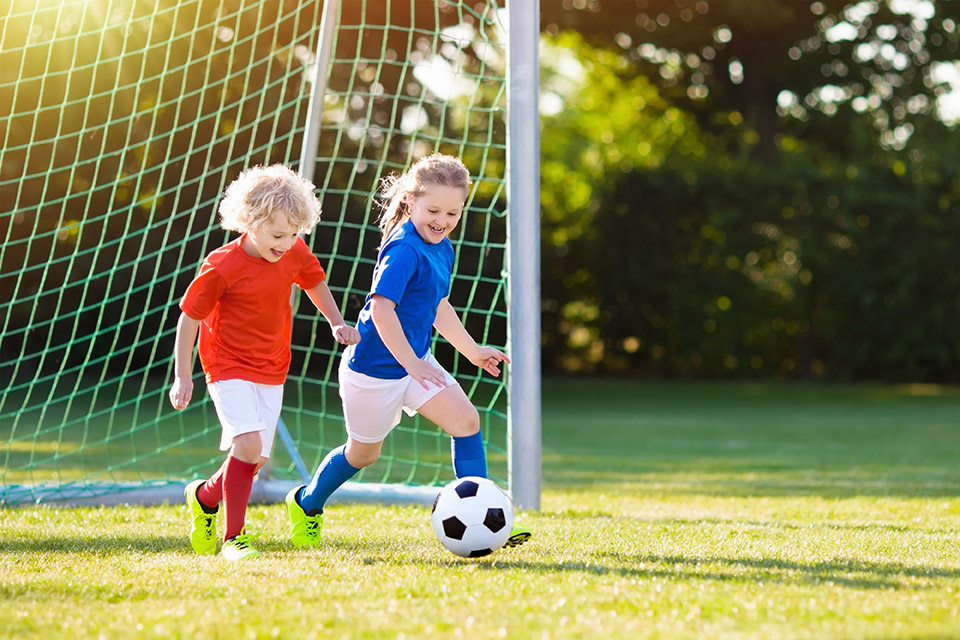 What am I good at?
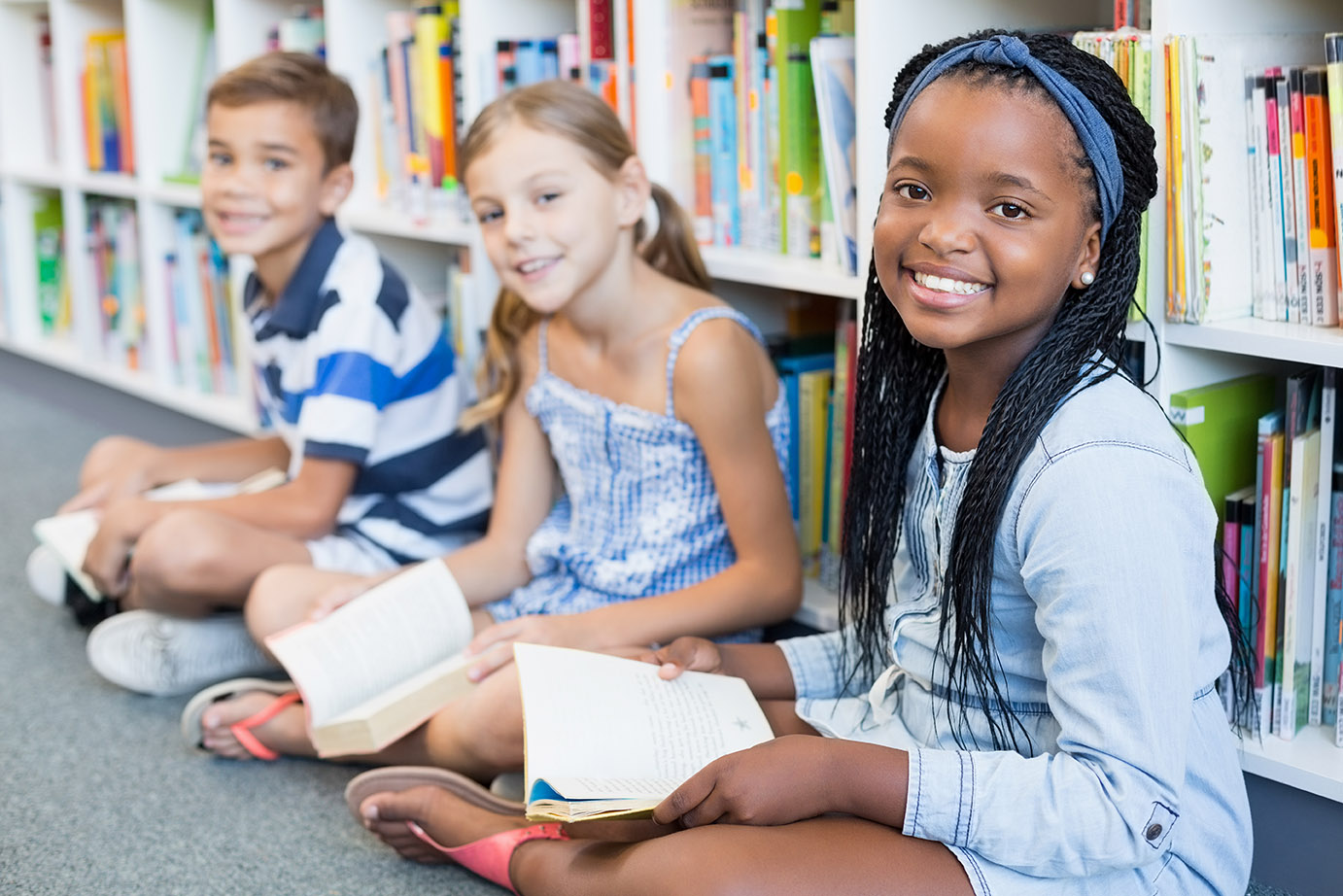 What am I good at?
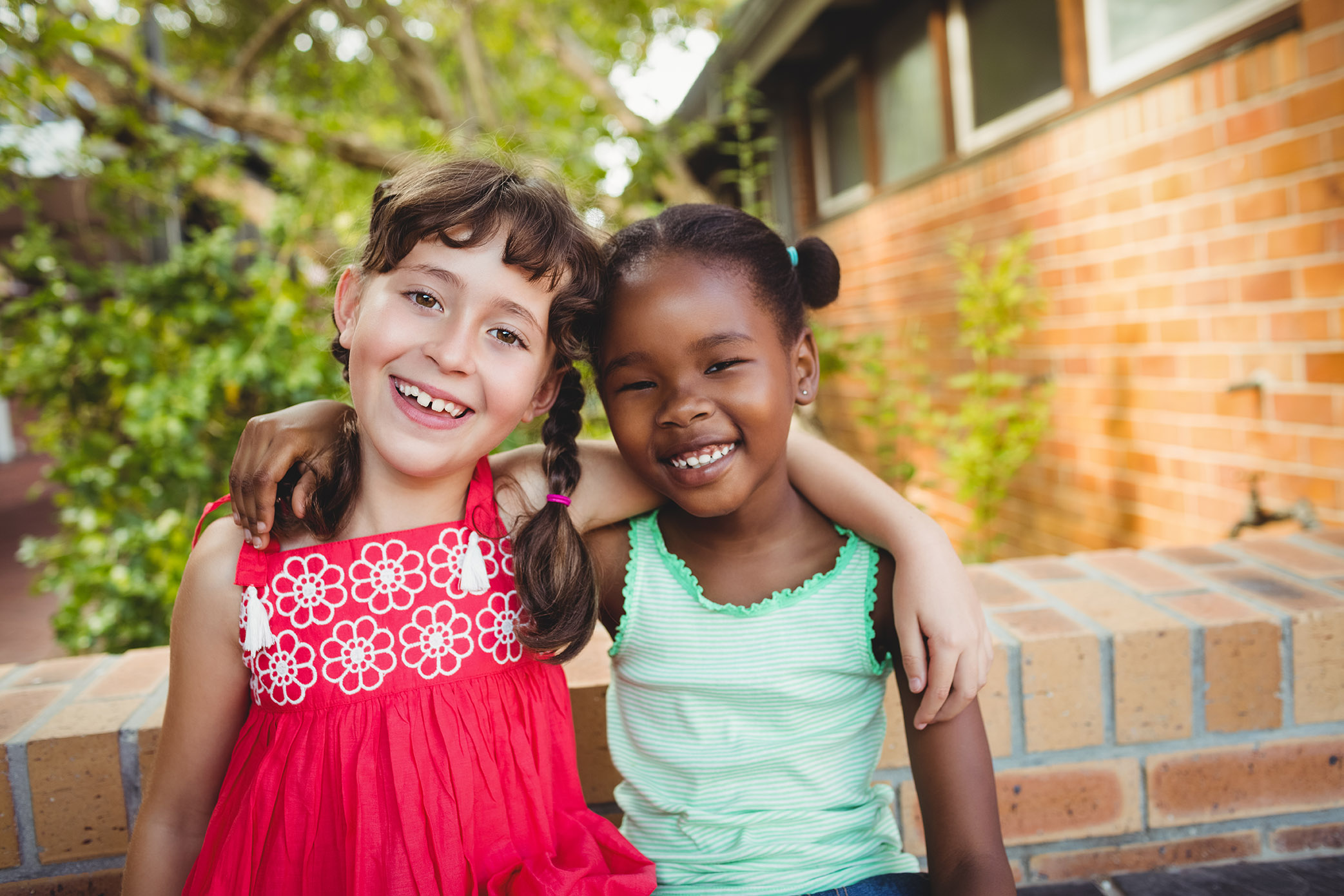 What am I good at?
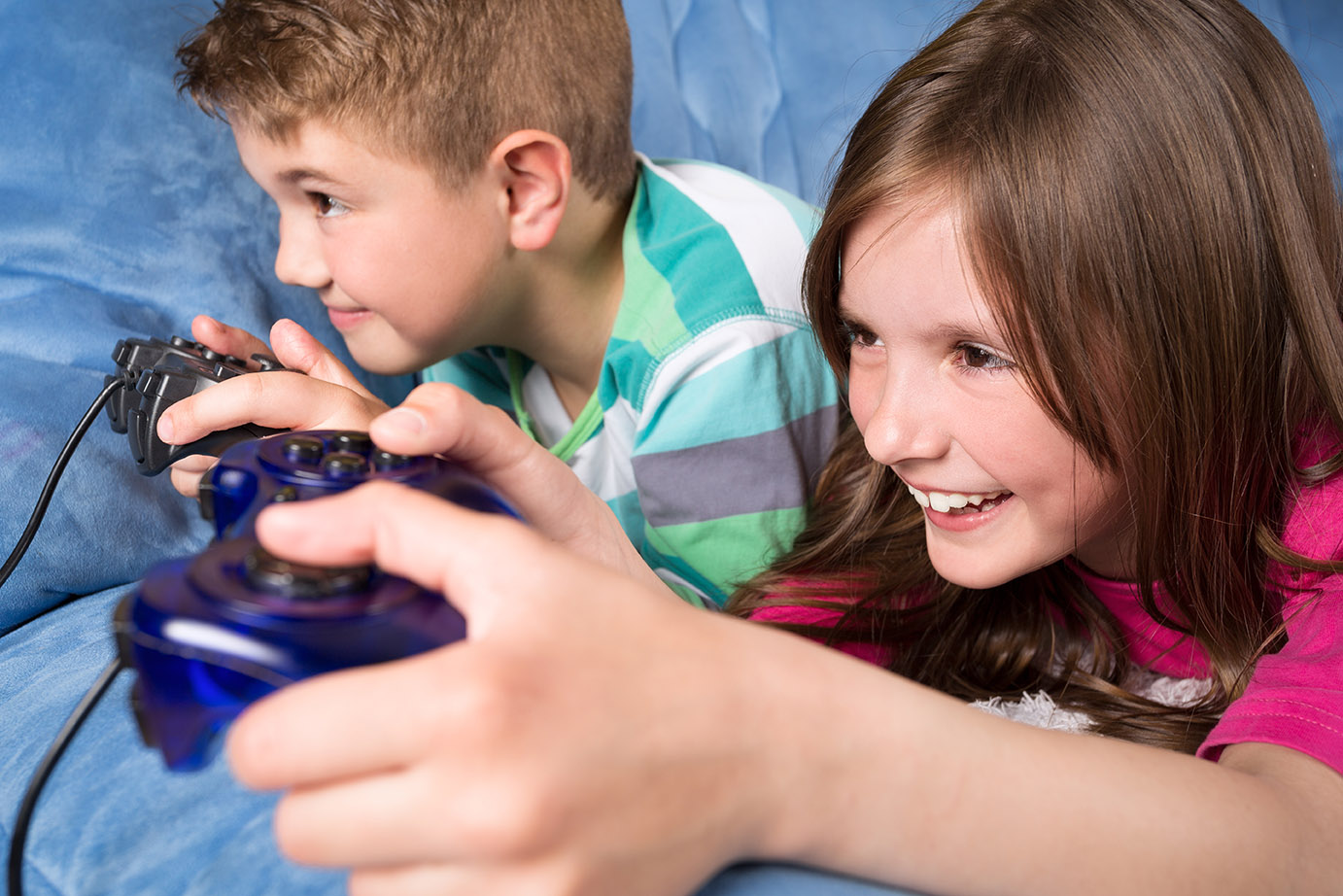 What am I good at?
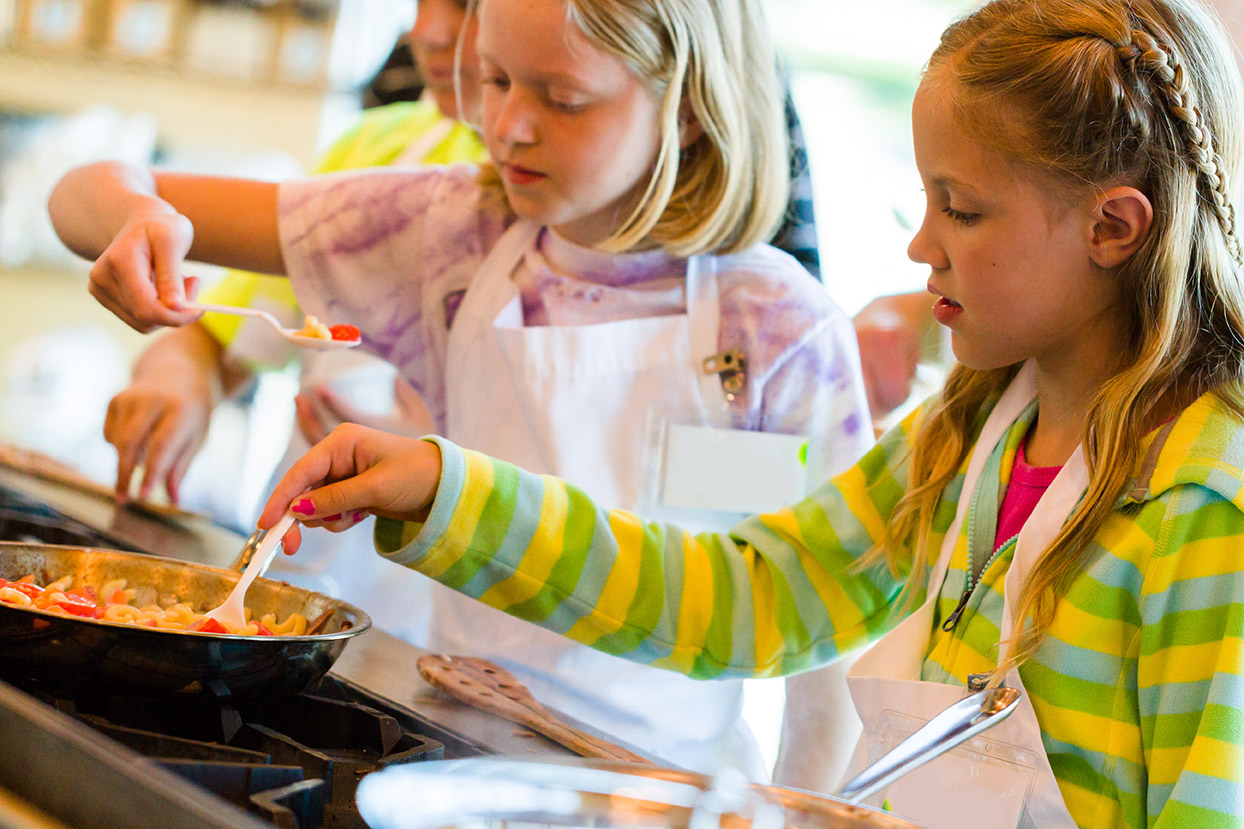